제 3 부  인간 성격과 사회복지실천
제 12 장 정신분석이론
                 제 13 장 분석심리이론
                 제 14 장 개인심리이론
                 제 15 장 자아심리이론
                 제 16 장 대상관계이론
                 제 17 장 교류분석이론
                 제 18 장 인본주의이론
                 제 19 장 행동주의이론
                 제 20 장 인지이론
제 12 장  정신분석이론
정신분석이론의 인간관과 기본 가정 이해
 정신분석이론의 주요 개념 이해
 정신분석이론의 인간발달 관점 이해
 정신분석이론의 사회복지실천 적용방안 이해
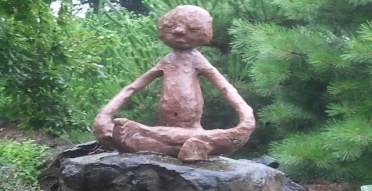 학습목표
Freud의 정신분석이론은 인간행동의 이해와 정신치료뿐 아니라 정치, 사회, 경
   제, 문학, 예술 등 현대인의 삶과 현대문명 전반에 영향
 사회복지전문직에서는 사회복지실천의 과학적 토대 구축 과정에서 정신분석
   이론에 관심
 Richmond가 제시한 ‘원인을 발견함으로써 치료방법을 찾을 수 있다’는 사회
   복지실천의 기본 전제는 정신분석이론에 기반을 둔 의료적 모델에서 차용
 Freud의 직선적 원인론을 채택함으로써 사회복지실천은 ‘과학인 동시에 예술’
   로 불릴 수 있는 지적 기반 마련
 사회복지실천에서 정신분석이론의 직선적 원인론을 채택하고, 무의식이 행동
   의 주요 결정요인이라는 인식하에 정신내적 갈등을 밝혀내는 데 초점을 두었
   으며, 현재보다 과거 특히 영·유아기의 정신적 외상에 더 많은 관심을 기울임
 그러나 Freud의 정신분석이론은 환경 속의 인간 이라는 이중적 초점 중에서 
  인간의 정신내적 현상을 지나치게 강조하며 기계론적이고 결정론적 인간관과 
  이에 따른 실천을 조장하여, 사회복지 전문직의 분열과 실천상의 불균형 초래
1. 인간관과 가정
1) 인간관
비합리적 존재: 통제할 수 없는 무의식적 본능의 지배를 받는 존재, 모든 사고, 
   감정, 행동은 무의식적 본능에 의해 결정된다는 생물학적 결정론. Nirvana에 
   이르기 위해 인간은 행동하며
 수동적 존재: 자율성을 인정하지 않고, 무의식적 힘의 지배를 받음
 불변적 존재: 영·유아기의 경험에 의해 결정되고, 성인기에도 변화 않음. 과거
  중시(현재는 과거의 축적물 불과하므로 현재를 바꾸려면 과거를 변화시켜야 함)
 투쟁적 존재: 개인의 쾌락원칙과 문명화된 사회 사이에는 갈등 존재. 인간은 
   쾌락추구  vs.   사회문화는 내적 충동 만족 억제
2) 기본 가정
정신결정론: 영·유아기(남근기 이전)의 경험이 이후의 정신구조와 삶을 결정
 무의식적 동기: 모든 행동, 사고, 감정이 무의식적 동기를 지니며, 정신활동은 
   의식과 무의식, 원초아와 초자아사이의 갈등의 결과. 갈등 또는 심층심리학
 정신분석이론의 기본가정: 교재 308쪽 표 12-1 참조
2. 주요 개념
Freud는 1880년 신경과 의사 Breuer를 통해 Anna O 사례를 접하고 히스테리 증상 관심
 1896년 정신분석이라는 처음 이름을 사용한 이래로 1939년 사망까지 40여년 동안 저술
  을 통해 정신구조와 행동 의미를 설명하는 모델 제시
1) 경제적 모델
모든 행동은 본능의 지배를 받고, 정신에너지 발산에 목적
 본능: 신체구조의 긴장 상태에 의해 유발되는 정신적 표상, 즉 소망의 집합체
 본능의 구성요소: 원천, 목표, 대상, 추동(drive)(교재 309쪽 참조)
 정신에너지는 폐쇄체계이므로, 이용 가능한 에너지의 양은 고정
 정신에너지가 삶의 본능과 죽음의 본능에 배분되는 정도에 따라 행동 상이
 삶의 본능: 교재 310쪽 참조
 죽음의 본능: 교재 310쪽 참조
 삶의 본능과 죽음의 본능은 서로 영향을 미치며, 서로 융합되어 함(예: 음식
   섭취, 성행위)
 삶과 죽음의 본능의 병적 결합: 강간, 가학 또는 피학적 성행위, 수간, 음란물 
   집착, 성행위 훔쳐보기 등
 오늘날은 인간을 개방체계로 이해하므로, 폐쇄체계 모델을 더 이상 수용 안됨
2) 지형학적 모델
인간의 정신은 빙산과 같이, 의식, 전의식, 무의식으로 구성(교재 313쪽 그림 
   12-2 참조)
 의식: 개인이 인식하고 있는 감각, 지각, 경험, 기억 등의 모든 것으로, 정신
   생활의 일시적인 것이고 예외적인 것
 전의식: 즉시 인식되지는 않지만 조금만 노력하면 접근할 수 있는 영역
 무의식: 욕구나 본능이 깊게 자리하고 있는 영역으로, 인식과 확인, 접근이 불
   가능한 영역. 폭력적 동기, 부도덕한 충동, 이기적 욕구, 수용 힘든 성욕 등
 마음의 층은 구분된 절대적인 범주가 아니지만, 무의식에 주로 존재
  무의식은 휴화산 같아서, 내적 고통이나 쾌락의 강도가 임계치를 넘을 때 개인
   이 그 현상을 인식하지만, 반대충당 작용의 작용으로 인식 못할 수도 있음
 무의식의 증거: 교재 312쪽 참조
 무의식의 이해를 위해 자유연상, 저항, 농담과 실수, 예술작품(교재 312쪽 그림 
   12-1 참조), 신경증, 꿈을 연구하였으며,  꿈의 해석을 통해 무의식 파악
3) 구조적 모델
성격은 원초아, 자아, 초자아의 세 부분으로 구성되며, 이들간의 상호작용을 통
   해 전체 성격체계 구성되며, 개인 행동에 영향(교재 313쪽 그림 12-2 참조)
(1) 원초아
원초아( id, 미지의 힘인 그것): 타고난 성격의 원형으로 본능을 포함하며, 정신 
   에너지의 저장고
 원초아는 신체과정과 직접 접촉하며, 본능적 충동이 자리하며, 활동, 꿈, 환상 
   등의 상징을 통해 긴장해소 추구
 원초아의 기능과 분별력은 유아적 수준이며, 외부 세계와 단절되어 있고, 법칙, 
   논리, 이성 또는 가치를 알지 못하여 충동적, 야만적, 비합리적 행동을 유발
 1차적 사고과정: 신체적 긴장을 경감하는 데 필요한 대상의 기억표상을 만드는 
   과정으로, 논리와 시간성이 없고 현실을 고려하지 않고, 이기적, 낙천적, 
   전지전능하며, 소원충족적 사고에 반영. 성인기에도 강하게 나타나면 병리
 쾌락원칙: 긴장감소와 본능적 충동의 만족에 관심을 갖고 대상에 정신 에너지
  를 투입(대상선택 또는 대상충당)하며, 실질적으로 긴장해소를 위한 현실적 
   방안을 마련하지 못함
 원초아의 충동적 행동은 사회의 처벌을 초래하므로, 긴장해소를 위한 효과적 
   방편 마련을 위해 자아의 형성이 불가피함
(2) 자아
자아(ego, 나): 성격의 조직적이고 합리적이며 현실지향적인 체계로서, 성격의 
   집행자, 이성과 상식 포함
 자아는 원초아에서 분화되며, 외적 세계의 직접 영향에 의해 수정된 원초아의
   일부이며, 6-8개월에 발달 시작, 2-3세에 제 기능 수행
 자아는 초자아와 원초아 사이의 갈등 조정, 원초아 통제 및 지각, 주의집중, 
  학습, 기억, 판단, 추리, 상상, 그리고 자아관심 형성에 정신에너지 사용
 현실원칙: 사회적으로 수용될 수 있는 방출방법이 발견될 때까지 긴장을 참아
   내고 실제적인 만족을 얻어 냄
 2차적 사고과정: 긴장 감소를 위해 수립한 행동계획의 실현 가능성을 판단하는 
   현실검증이며, 자아가 합리적으로 긴장을 줄이지 못하면 자폐적 사고, 소원
   충족적 사고 등의 1차적 사고과정이 지배
 불안은 자아에 위험신호를 보냄으로써 미리 위험처리 대책을 강구하게 하는
   기능을 하므로 정상적이지만, 불안을 적절히 해결하지 못하면 신경증 유발
 불안의 종류: 현실적 불안, 신경증적 불안, 도덕적 불안(교재 316쪽 참조)
 불안을 다루고 압도당하지 않도록 자아는 무의식적 자아방어기제를 사용
(3) 초자아
초자아(superego, 나의 위): 사회의 전통적 가치와 이상으로 구성, 현실보다는 
   이상, 쾌락보다는 완전 추구하는 성격의 도덕적 부분이며 심판자로서 자아와 
   협력하여 행동 통제
 초자아는 원초아의 절대자이지만, 가끔 대리자로 기능(예: 자살, 사회적 매도)
 초자아의 발달은 남근기 갈등의 산물(5-6세 경 발달시작, 10-12세 제 기능 수
  행)로서, 아동이 부모 등의 행동 등에 포함된 사회가치를 동일시하여 형성
 초자아는 자아이상과 양심이라는 두 개의 하위체계로 구성
 자아이상: 부모가 도덕적으로 바람직한 것이라고 간주하는 것으로서, 칭찬에 
   의해 형성
 양심: 부모가 도덕적으로 나쁘다고 간주하는 것으로서, 처벌에 의해 형성
 초자아는 자아가 도덕률을 따르도록 강요하는 데 모든 에너지를 소비
 초자아의 반대충당: 원초아나 자아를 통해 정신 에너지가 발산되는 것을 방지
   하는 경향
4) 역동적 모델
역동적 모델: 개인의 원초적 본능 추구-사회적 기대가 갈등을 일으킨다고 전제 
 역동적 모델에서는 본능적 충동이 모든 행동을 결정하며, 정서적 긴장을 해소
   하고 정신적 안정을 찾으려는 욕구가 심리, 사회적 행동을 일으킨다고 규정
 정신 에너지가 흥분 상태와 사고, 감정과 같은 행동과 심리적 활동을 추진하는 
   힘을 만들며, 정신 과정과 신체과정이 결합하여 만족을 추구하도록 동기화
 충동의 작동과정: 긴장 또는 욕구 → 감각운동 → 긴장 또는 만족의 중단의 
   직선적 모델. 합리적 정신에너지 방출수단을 찾는 과정에서 심리적 성장 가능
 대상이나 사람에게 정신 에너지가 고착되거나 과도하게 투입되고, 대상이나 
  사람의 심리적 중요성이 크면 클수록 정신 에너지의 투입량이 많음
 성격은 에너지 체계로 원초아, 자아, 초자아 사이에서 지속적으로 배분되며, 
   성격의 하위구조에 어떻게 배분되는가에 따라 행동이 달라짐
 원초아에 많은 에너지가 배분되면 충동적이고 공격적 행동, 자아는 현실적응
   행동, 초자아는 도덕주의자와 같은 행동 유발(교재 319쪽 참조)
5) 자아방어기제
인간은 스트레스로부터 방어, 충동과의 타협, 긴장완화를 위한 심리기제 사용 
 자아방어기제: 자아가 갈등과 불안에 대응하고 대처할 때 활용하는 심리 전략
 자아방어기제는 정신내적 갈등의 원천을 무의식적으로 억압, 왜곡, 대체, 차단
   하며, 한 가지 이상을 동시 사용하는 경우 많음
 자아방어기제 기능: 불안 경감, 긍정적 자아상 유지, 사회적응, 정신건강 향상
 자아방어기제를 과다하게 사용시 정신병리 유발
 Anna Freud 자아방어기제의 정상선 판단 기준: 교재 320쪽 참조
 자아방어기제의 개념과 예시: 억압, 반동형성, 퇴행, 동일시, 보상, 합리화, 
   대치, 전체, 투사, 상징화, 분리, 부정, 승화, 해리, 저항, 내면화, 원상복귀, 
   전환, 신체화, 역전, 지성화(교재 320-326쪽 참조)
4. 심리성적 발달단계
1) 심리성적 발달이론의 특징
Freud: 생물적 성숙, 특히 성적 충동의 만족에 따라 심리적 발달이 이루어지
   며, 개인의 초기 발달 단계에서의 경험에 의해 후기의 생활사건이 결정됨
 Freud는 특정 시점에서의 성감대를 중심으로 출생-성인기까지의 일련의 발달 
   단계와 심리성적 발달단계별 과업 제시(교재 326쪽 표 12-2 참조)
 정신분석이론은 성격발달의 생물적 결정론 전제
 발생적 모델: 생물적 발달은 바로 성감대의 발달이며, 이 부위가 다른 신체영역 
   으로 전환되는 발달과정에서 경험한 것이 개인의 성격차이 유발한다는 관점
 발생적 모델은 각 단계는 명확히 구분되지 않으며, 서로 중복될 수 있다고 가정
 각 발달단계를 성공적으로 통과하기 위해서는 적절한 정도의 만족을 얻어야 하
   며, 과도하거나 지나친 만족과 불만족으로 인해 정신에너지가 고착됨
 고착: 정신 에너지가 특정 단계에 과도하게 투입되는 현상으로, 모든 사람은 
   부분적 고착되고 있으며, 고착된 정신 에너지는 다음 단계로 이동하는 데 
   사용될 수 없으므로, 발달에 장애 초래
 Freud는 부분적으로 고착된 경우, 고통스런 감정, 스트레스를 받을 경우 
   성인의 행동이 고착된 단계로 퇴행한다고 가정
 개인의 초기 발달사 특히 첫 5-6년의 경험은 후기 행동의 주요한 결정인자
 성격의 기본 구조는 3∼6세경에 경험하는 정신내적 갈등이 해결되면서 거의 
  형성되고, 이후에는 이런 기본 성격구조가 정교화되며 크게 변하지 않음
2) 구순기
출생∼1.5세로서, 구순영역이 성감대, 빨기와 삼키기가 긴장 경감과 쾌락 성취
 구순동조적 단계; 출생부터 6개월, 빨기는 생존에 필요한 영양분을 섭취하는 
   것 외에 유아에게 또 다른 쾌락을 가져다 줌. 이를 자애적(autoerotic) 또는 
   1차적 나르시시즘이라 함
 구순공격적 단계: 6-18개월, 젖니가 나면서 유아는 좌절감을 경험할 때 깨물고 
   싶은 충동을 느끼며, 공격성이 발달하고, 어머니에 대한 개념과 자신과 
   분리된 존재라는 인식 획득
 모성인물은 구순동조적 행동과 구순공격적 행동을 처음으로 받아 주는 사람
 구순기 영아의 원형적 행동: 교재 329쪽 표 12-3 참조
 구순기 발달과업: 개별화, 분리, 대상관계의 형성
 구순적 욕구 충족: 친밀한 관계 형성, 공개적 공격성이나 탐욕행동 보이지 않음
 구순적 욕구 미충족: 사회적 철퇴(withdrawal), 극도의 의존성, 친밀한 대인
   관계 형성 애로
 구순기의 세부 단계별 고착시의 성격유형: 교재 329-330쪽 참조
3) 항문기
1.5∼3세, 항문 영역이 성감대. 괄약근을 본인의 의지에 따라 조절할 수 있어
   배설행동(변의 보유와 배설)을 중심으로 성격발달
 항문 영역에서 성적 쾌감을 추구하는 유아와 청결 습관을 기르려는 부모의 
   현실적 요구 사이에 갈등이 발생하고, 배변훈련을 통해 원초아에서 자아가 
   분화되기 시작
 항문적 배설단계: 유아는 자신의 본능적 충동의 만족을 방해하는 외부 세력과 
   직면하게 될 경우 배설과정을 공격적 무기로 사용하여 부모를 조종
 항문적 보유 단계: 유아는 변을 통제하여 내보내지 않고 소유하는 것의 중요성
   을 배우며,적절한 시간에 적절한 장소에 배설을 함으로써 부모에게 큰 가치가 
   있는 선물 또는 부적당한 시간이나 장소에서 배설을 하여 부모를 처벌
 배변훈련에서의 부모-자녀 통제 문제의 성공적 해결은 권위에 대한 존중, 고착
   은 자기 몰입, 철퇴, 타인 배려 못하는 성격 특성 형성
 부모의 배설훈련에 저항 항문배설적 성격(잔인, 파괴적, 난폭, 적대감 표현)
 부모의 배설훈련에 순응 항문강박적 성격(소극적, 완고함, 계획 강요, 인색)
 부모가 애걸하거나 달래기 창조성, 생산성, 관용, 자선, 박애행동
4) 남근기
3∼6세, 성적 관심이 증가하고 생식능력이 없는 성기가 성감대
 유아는 자신의 성기를 자세히 관찰하고 자위행위, 부모에게 출생과 성에 대한 
   질문, 부모 성행위 장면을 목격하고 아버지가 어머니를 공격하는 것으로 간주
 남아는 오이디푸스 콤플렉스, 여아는 엘렉트라 콤플렉스를 경험하며, 동성의 
   부모를 적대시하고 이성의 부모에 대하여는 근친상간적 소망을 가져, 동성 부
   모와는 경쟁자로서의 관계를 형성하고, 질투와 분노감정을 가지며 갈등 경험
 남아와 여아의 콤플렉스 형성 및 해결과정: 교재 331-332쪽 참조(거세불안, 
   남근 선망)
 동성 부모와 동일시하는 과정에서 부모의 이상과 가치를 받아들여 초자아 분화
 외상적 갈등의 성공적 해결: 성적 역할의 동일시와 성적 정체감 형성
 발달과업 성취: 성행위를 통한 성적 욕망 해소, 충성심, 효도, 헌신, 낭만적
   사랑과 같은 감정표현, 이전 세대의 문화 수용과 보존
 발달과업 미성취: 성인 남자는 경솔하며, 과장이 심하고 야심적이며, 여성은 성
   관계에 있어서 순진하고 결백하거나 난잡하고 유혹적이며 경박한 기질을 보
   이거나, 슈퍼우먼이 되기 위하여 노력, 신경증이나 성적 무기력이나 불감증의 
   원인
5) 잠재기
6∼12세, 유아적 성 및 공격적인 에너지가 무의식 속으로 잠복되는 성적 정숙기
 성적 소망은 그 강도가 약화될 뿐이며, 여아의 잠재기가 남아보다 기간이 짧음
 정신에너지를 자아를 발달시키는 학습, 사회적 기술 습득과 훈련에 사용
 가족, 또래친구, 교사, 이웃으로 관심 확대, 이성의 또래와는 배타적 관계 형성
 또래집단과의 놀이를 통해 사회화되고, 학습, 취미, 운동을 통해 성적 충동 승화
 성격의 하위체계간의 관계 정립
 발달과업 성취: 학업이나 활동에 성취감, 원만한 대인관계, 자신감, 적응력
 발달과업 미성취: 학습 지장, 열등, 성격 발달 정체 또는 강박적 성격
6) 생식기
구순기-남근기는 전생식기이며, 생식기는 사춘기 이후의 시기로 성기기로 불림
 사춘기 진입으로 억압된 성적 관심이 다시 살아나고, 성감대는 생식기를 포함한 
   전신으로 확대되고 더욱 성숙해짐
 사춘기 초반에는 일정 기간의 동성애 단계를 거치지만 점차 이성관계, 구애, 
   결혼, 가족형성, 집단활동, 직업에 대한 관심 등으로 옮아감
 생산적 활동, 깊은 사랑, 성적 오르가슴을 느낄 수 있는 능력이 형성이 주요 과업
   이나, Freud는 사춘기의 위기나 성인기의 발달에 대해 관심기울이지 않음
  Freud의 심리성적 발달단계와 성격특성: 교재 335쪽 표 12-4 참조
4. 사회복지실천에의 적용
1) 심리적 건강과 증상에 대한 관점
심리적 건강은 이상에 불과하며, 병리적 관점에서 인간을 이해: 대부분이 완전
   한 정신적 성숙에 도달할 수 없으며, 그렇더라도 정신적 갈등 경험
 유아기에 해결되지 않은 무의식적 갈등은 성인기에 경험하는 심리 문제의 원인
 정신병리: 본능적 충동의 양과 질, 자아방어의 충동표현 조절능력, 개인의 방어
   적 기능의 성숙 수준, 그리고 초자아의 승인 또는 죄의식의 정도와 관련되며, 
   충동이 과도하게 좌절 또는 충족된 경우, 구순기, 항문기, 남근기에 정신적 외
   상을 입었을 경우 발생
 정신적 건강: 성격의 하위체계가 조화를 이루고, 외부 세계와 적절한 교류를 할 
   수 있고, 자아방어기제를 효과적으로 사용하고, 자아가 만족을 지연하고 자신
   의 성적 및 공격적 충동을 통제하는 능력을 보유
 불안은 언제 어디나 존재하나 정도가 심해지면 정신문제 발생
 신경증은 원초아-자아, 자아-초자아 사이의 심한 갈등으로 발생하는데, 자아
   방어기제가 자아를 불안에서 구제하면 신경성 건강
 Freud는 사랑을 즐기고 능률적으로 일할 수 있는 능력이 정신건강의 표식
2) 치료목표
정신분석 치료는 비정상행동이나 증상의 원인을 파악하고 제거하는 작업 
 치료목적: 내적 성격체계를 재구조화하여 좀 더 융통성 있고 성숙하게 만들며, 
   무의식적 정신과정에 대한 의식적 통제력을 증진하기 위하여 자아를 강화
 치료목표: 부적응적 행동 변화, 증상 제거, 정신장애로 인해 중단 또는 지연
   되었던 발달과정 재구성(교재 338쪽 그림 12-3 참조)
 정신분석적 사회복지실천의 기본 가정: 교재 338쪽 표 12-5 참조
3) 치료자의 역할과 실무원칙
치료자는 내담자가 무의식을 의식화할 수 있도록 무의식적 자료를 분석
 치료자의 주된 기능은 내담자의 통찰(insight) 원조임 
치료자 역할은 산파. 즉, 내담자의 변화를 일으키기 유리한 심리조건 조장
 내담자와 치료자의 관계는 치료의 핵심요인으로, 과거에 내담자에게 중요한 
  타인과의 관계가 치환된 것으로 간주
 전이: 내담자의 긍정적이거나 부정적인 느낌이나 환상이 치료자에게 무의식적
   으로 옮겨가는 현상
 전이를 통해 내담자는 자신의 무의식적 정신역동 즉, 과거 영향, 과거-현재 
   관계, 억압된 과거에 대한 통찰하게 됨
 정신분석치료의 과정: 고백, 통찰, 훈습(교재 339쪽 참조)
 정신분석적 접근방법의 실무원칙: 교재 339쪽 표 12-6 참조
4) 치료기법
치료기법: 증상 자각, 행동과 증상에 대한 통찰과 이해,  성격 재구조화 
 자유연상: 어떤 감정이나 생각도 억압하지 않은 채 마음에 떠오르는 것이면 
   즉시 말하도록 하여 무의식에 숨겨진 억압된 생각이나 감정을 확인하는 기법
 해석: 내담자의 행동의 의미를 설명하고 때로는 가르치기도 하여 무의식의 
   자료를 탐색할 수 있도록 도와주는 기법(교재 341쪽 참조)
 꿈 분석: 무의식적 욕구를 찾아내고, 내담자의 해결되지 않은 문제에 대한 통찰
   을 얻을 수 있도록 해 주는 기법(교재 340쪽 그림 12-4 참조)
 저항의 분석과 해석: 참을 수 없는 불안에 대항하여 자아를 방어하려는 저항을 
   지적하고 해석하여 내담자의 통찰을 도모 
 전이분석: 내담자가 과거의 중요한 타인과의 관계에서 해결되지 않고 남아 
   있는 부분을 치료자에게 투사하는 전이를 분석하고 해석하는 기법(cf. : 역전이)
 훈습: 내담자가 이전에 억압하고 회피했던 무의식적 자료를 정확히 이해하고 
   통합하여 일상생활에 적용할 수 있을 때까지 반복적 해석과 지지를 제공해 
   주는 연습과정
다음 주 강의 주제: 13장 분석심리이론